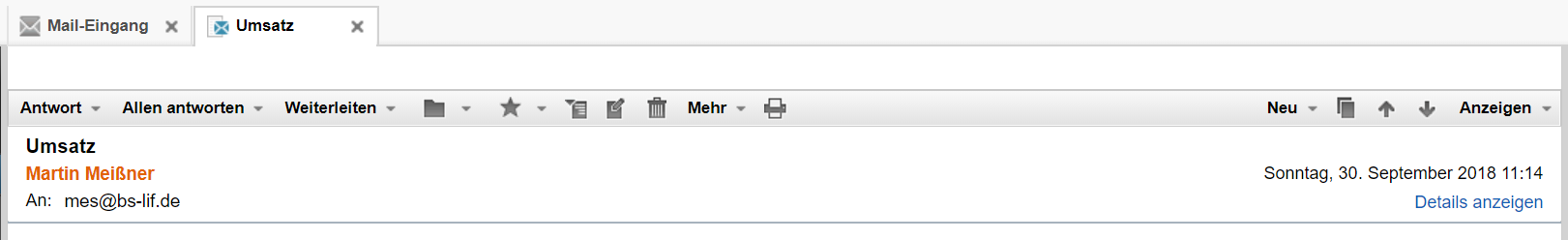 Von: Armin.Berger@jamando.de
An: Vertrieb@jamando.de; Shop-Management@jamando.de
Hallo an den Vertrieb und das Shop-Management,
 
auf der Fachmesse E-Commerce4All bekam ich die Rückmeldung, dass unser Geschäftsmodell zu wenig breit aufgestellt ist. 

Unser einziger Vertriebskanal ist der Online-Shop – zwar recht erfolgreich, aber für Umsatzschwankungen sehr anfällig. 

Hingegen gibt es offensichtlich noch weitere Absatzwege, über die wir unsere Produkte verkaufen könnten. Diese Kanäle existieren für uns Online-Händer nicht nur in der Online-Welt, sondern auch in der realen Welt (Offline) gibt es für uns Möglichkeiten. Auf der Messe sagte man mir, dass es mitunter auch sehr individuelle Möglichkeiten gibt, um Produkte an die Frau bzw. den Mann zu bringen. Dies hängt immer von Sortiment, vom Budget, der Kreativität und der jeweiligen Marketingstrategie ab. 

Wie ich gesehen habe nutzen unsere Wettbewerber unterschiedlichste Vertriebskanäle. Deshalb möchte ich Sie bitten, die aktuellen Vertriebskanäle im E-Commerce sowie den stationären Handel und Versandhandel übersichtlich aufzulisten und die einzelnen Vertriebskanäle hinsichtlich Bedeutung und Eignung für unseren Online-Vertrieb in der Jamando GmbH kurz abzuwägen.
 
Freundliche Grüße
Armin Berger
Geschäftsleitung